Performance Appraisal
Sreeragi M.
Assistant Professor  
Department of Commerce
St. Mary’s College, Thrissur
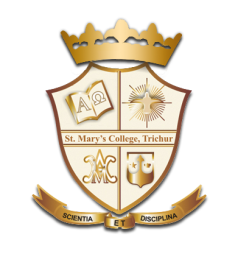 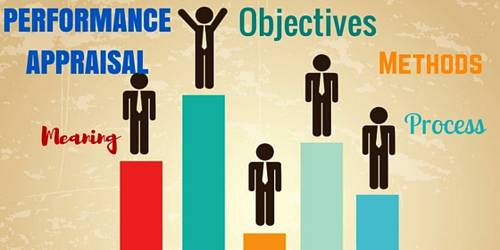 Performance Appraisal , Sreeragi M, St.Mary’s College
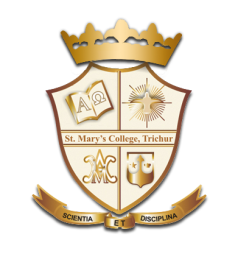 Performance Appraisal – Meaning and Definition
Performance Appraisal is a process of assessing, summarizing and developing the work performance of an employee. 

According to Scot, Clothier and Spreigal,” Performance appraisal is a process of evaluating an employee’s performance of a job in terms of its requirement”
Performance Appraisal , Sreeragi M,St.Mary’s College
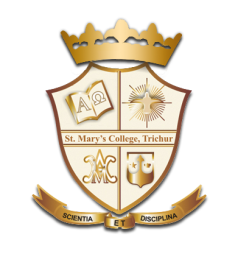 Objectives Of Performance Appraisal
To measure the efficiency of the organisation
 To maintain the organizational control
 To assess the performance of the employees
 To increase harmony and enhance effectiveness of the organisation
 It aims at personal development
Performance Appraisal , Sreeragi M,St.Mary’s College
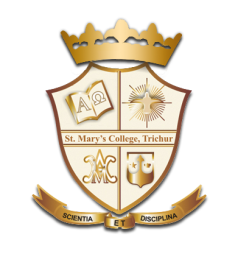 Process of Performance Appraisal
Setting the performance standards
 Communicating the standards
 Measuring the standards
 Comparing the standards
 Discussing the results
 Taking corrective standards
Performance Appraisal , Sreeragi M,St.Mary’s College
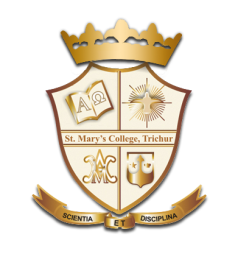 Methods of Performance Appraisal
Traditional Methods
Ranking Methods
 Paired comparison Method
 Grading system
 Graphic scale
 Check list
 Forced Distribution
 Critical Method
 Field review
 Confidential method
 Comparative Evaluation
Performance Appraisal , Sreeragi M,St.Mary’s College
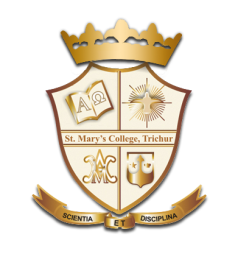 Methods of Performance Appraisal
Modern Methods
 1. Assessment Centre
 2. Human Resource Accounting
 3. Behaviorally  Anchored rating scale
 4. Appraisal through MBO
 5. Psychological Appraisal
Performance Appraisal , Sreeragi M,St.Mary’s College
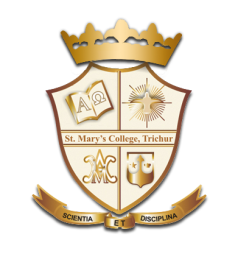 Traditional Methods:-
Ranking Method - It is the oldest and simplest formal systematic method of performance appraisal in which employee is compared with all others for the purpose of placing order of worth. The employees are ranked from the highest to the lowest or from the best to the worst.

 Paired Comparison - In this method, each employee is compared with other employees on one- on one basis, usually based on one trait only
Performance Appraisal , Sreeragi M,St.Mary’s College
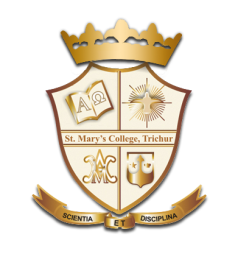 Grading methods – Three categories established for employees: outstanding, satisfactory and unsatisfactory. Employee performance is compared with grade definitions.

 Forced Distribution Method - This method was evolved by Tiffin to eliminate the central tendency of rating most of the employees at a higher end of the scale. The method assumes that employees’ performance level confirms to a normal statistical distribution
Performance Appraisal , Sreeragi M,St.Mary’s College
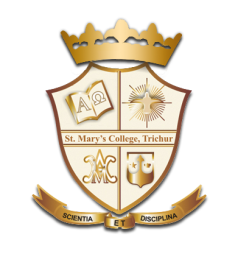 Check- List method - The basic purpose of utilizing check-list method is to ease the evaluation burden upon the rater. In this method, a series of statements, i.e., questions with their answers in ‘yes’ or ‘no’ are prepared by the HR department.

 Field Review method - When there is a reason to suspect rater’s biasedness or his or her rating appears to be quite higher than others, these are neutralised with the help of a review process.
Performance Appraisal , Sreeragi M,St.Mary’s College
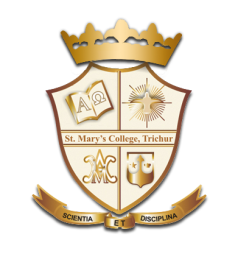 Critical Incidents Method - In this method, the rater focuses his or her attention on those key or critical behaviours that make the difference between performing a job in a noteworthy manner (effectively or ineffectively). 

 Graphic Rating Scale method- It is also known as linear rating scale. In this method, the printed appraisal form is used to appraise each employee.
Performance Appraisal , Sreeragi M,St.Mary’s College
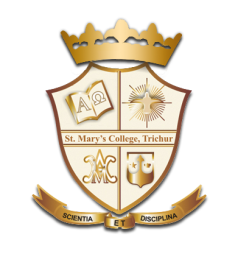 Modern Methods :-
Management by Objectives (MBO) -The concept of MBO as was conceived by Drucker, can be described as a “process whereby the superior and subordinate managers of an organization jointly identify its common goals, define each individual’s major areas of responsibility in terms of results expected of him and use these measures as guides for operating the unit and assessing the contribution of each its members”.
Performance Appraisal , Sreeragi M. St.Mary’s College
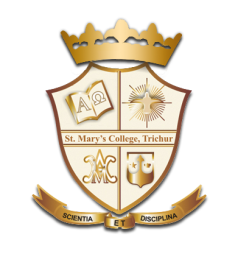 Behaviourally Anchored Rating Scales (BARS) - BARS are descriptions of various degrees of behaviour with regard to a specific performance dimension. It combines the benefits of narratives, critical incidents, and quan­tified ratings by anchoring a quantified scale with specific behavioural examples of good or poor performance.
Performance Appraisal , Sreeragi M,St.Mary’s College
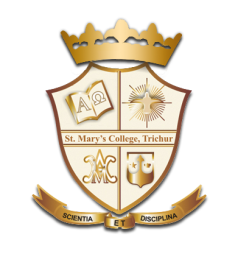 Assessment Centres - An assessment centre is a central location where managers come together to participate in well-designed simulated exercises. They are assessed by senior managers supple­mented by the psychologists and the HR specialists for 2-3 days.
Performance Appraisal , Sreeragi M,St.Mary’s College